Please be sure to sign in with the QR code below.
NATIONAL HONOR SOCIETY
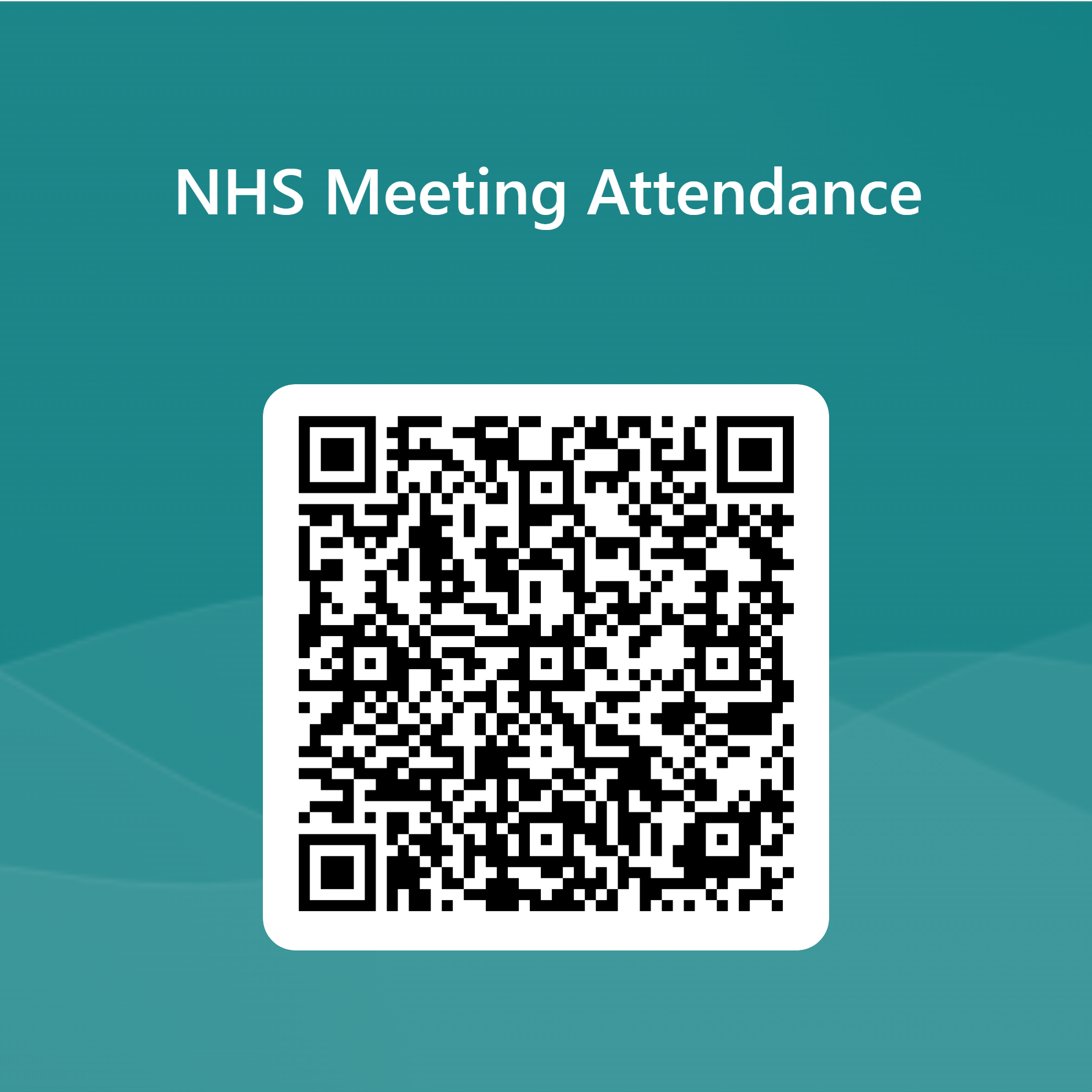 Meeting #6
February 20th, 2024
Agenda 2/20/2024
Active Member List
Spring Festival
Food Fair
Future Cabinet Candidates/Position Overview
Treasurers Report
Upcoming Dates of Interest
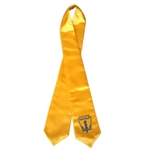 Active Member List
List posted on the club website under NHS Members 2023-2024, students must submit a point tracker each semester to be considered as active: 

https://ca01001129.schoolwires.net/Page/20278

* Only active members for all 4 semesters are eligible for graduation recognition.
Spring Festival Tuesday April 9th 2024
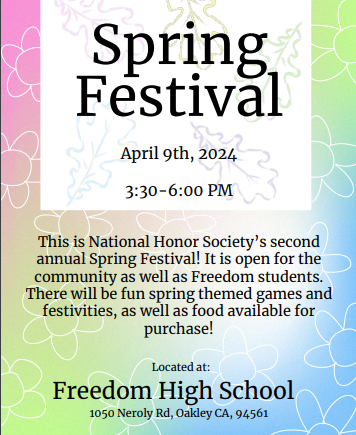 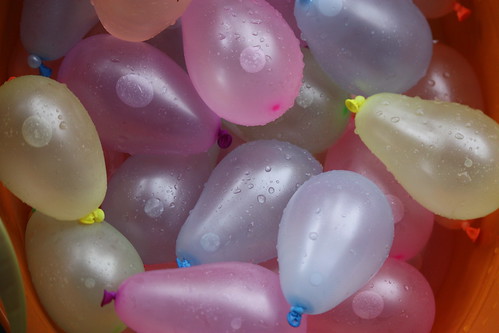 Open for other clubs to join and participate.  Fundraising opportunity for all clubs.  Games and activities.
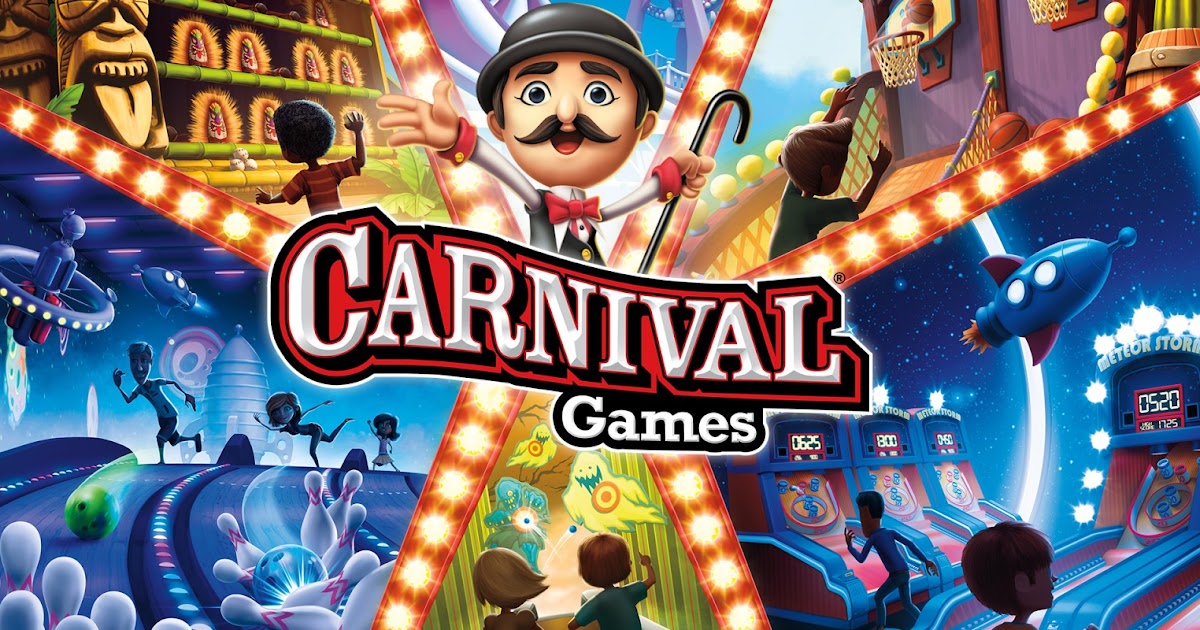 Food FairThursday February 22nd
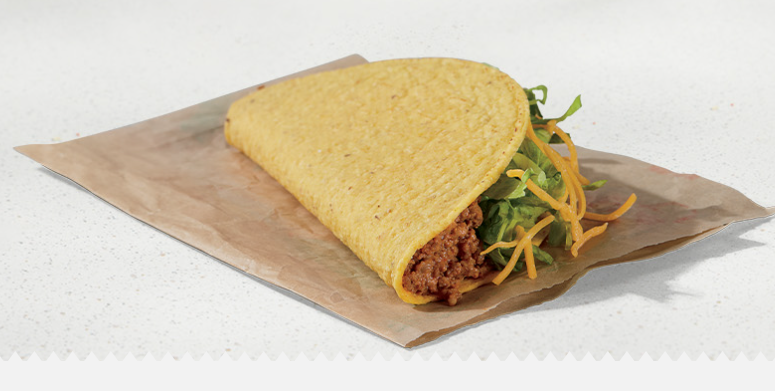 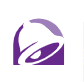 NHS will be selling Taco Bell Tacos on Thursday. Food Fair is a club Fundraiser. Food Fair is designed to raise money for all clubs.  Please bring CASH and support our club.

 
1 Taco and a bottled water $5
or
3 Tacos for $10 (no water)
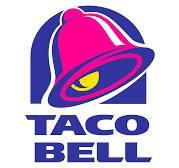 2024-2025 Officer positions
Current Juniors…Interested in holding a cabinet position?  The selection process is starting today.
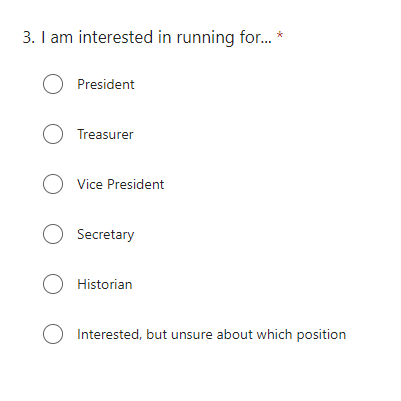 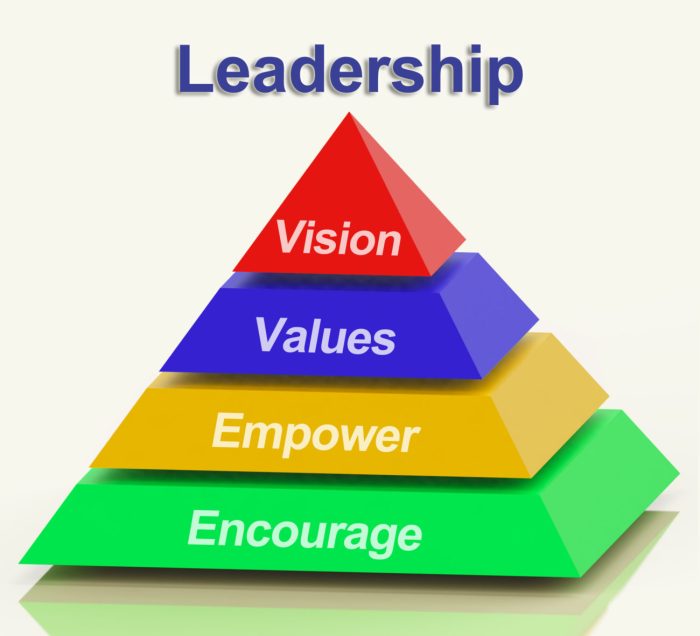 2024-2025 Officer positionsBrief Explanation of expectations
President- Lead presenter for Induction, meetings, and honors night.  Runs meetings and organizes cabinet events.  Big picture ideas and ability to delegate and follow through.  Facilitate the organization of club events.
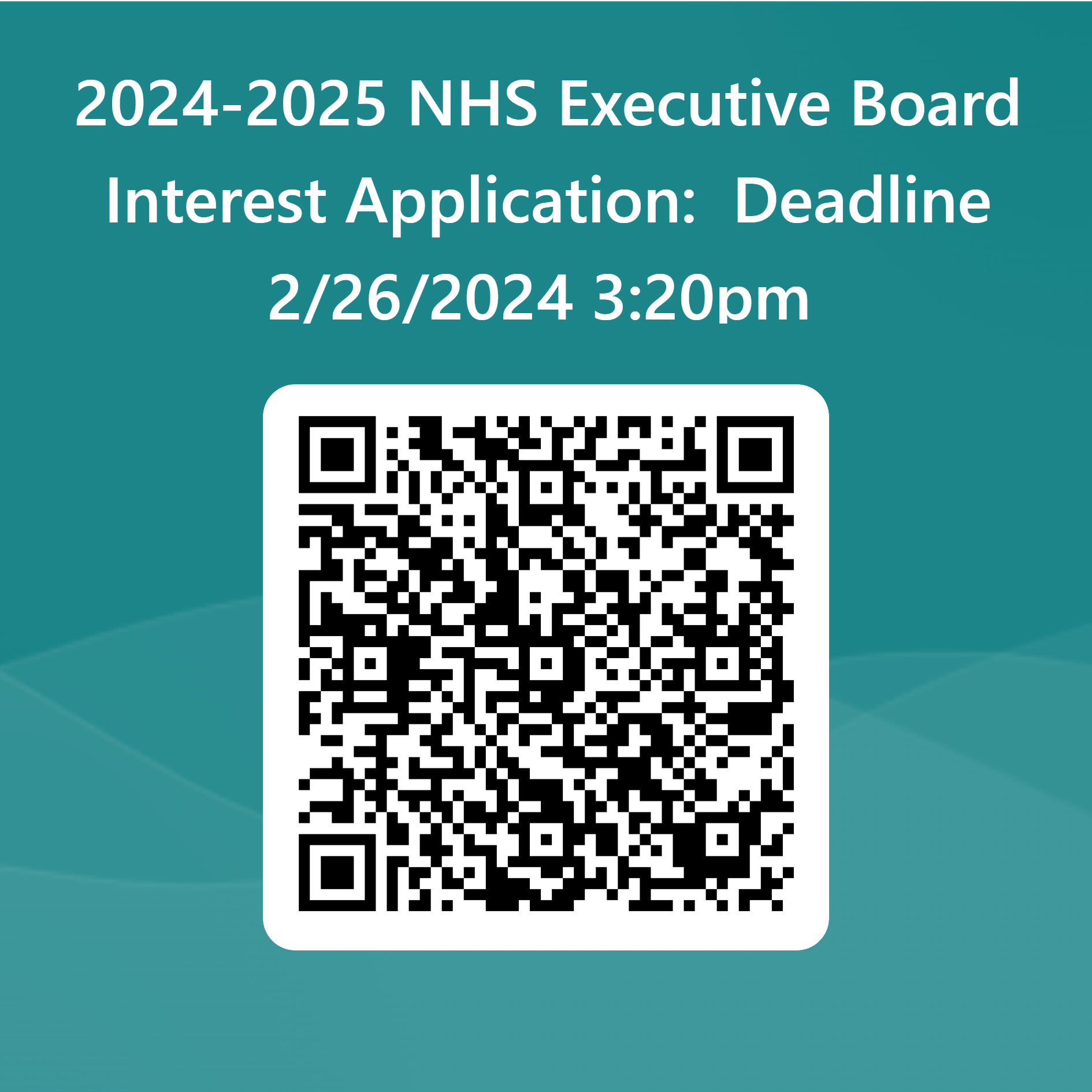 Vice President(s)- Organize and lead committees and events like the Spring Festival and group volunteer projects.  Present at induction and lead meetings in the President’s absence. Several public speaking opportunities.
2024-2025 Officer positionsBrief Explanation of expectations
Secretary- Take meeting notes and manage attendance.  Verify and present to the advisor and Principal designee the students eligible for graduation honors.  Have a voice in the direction of the club. Some public speaking opportunities.
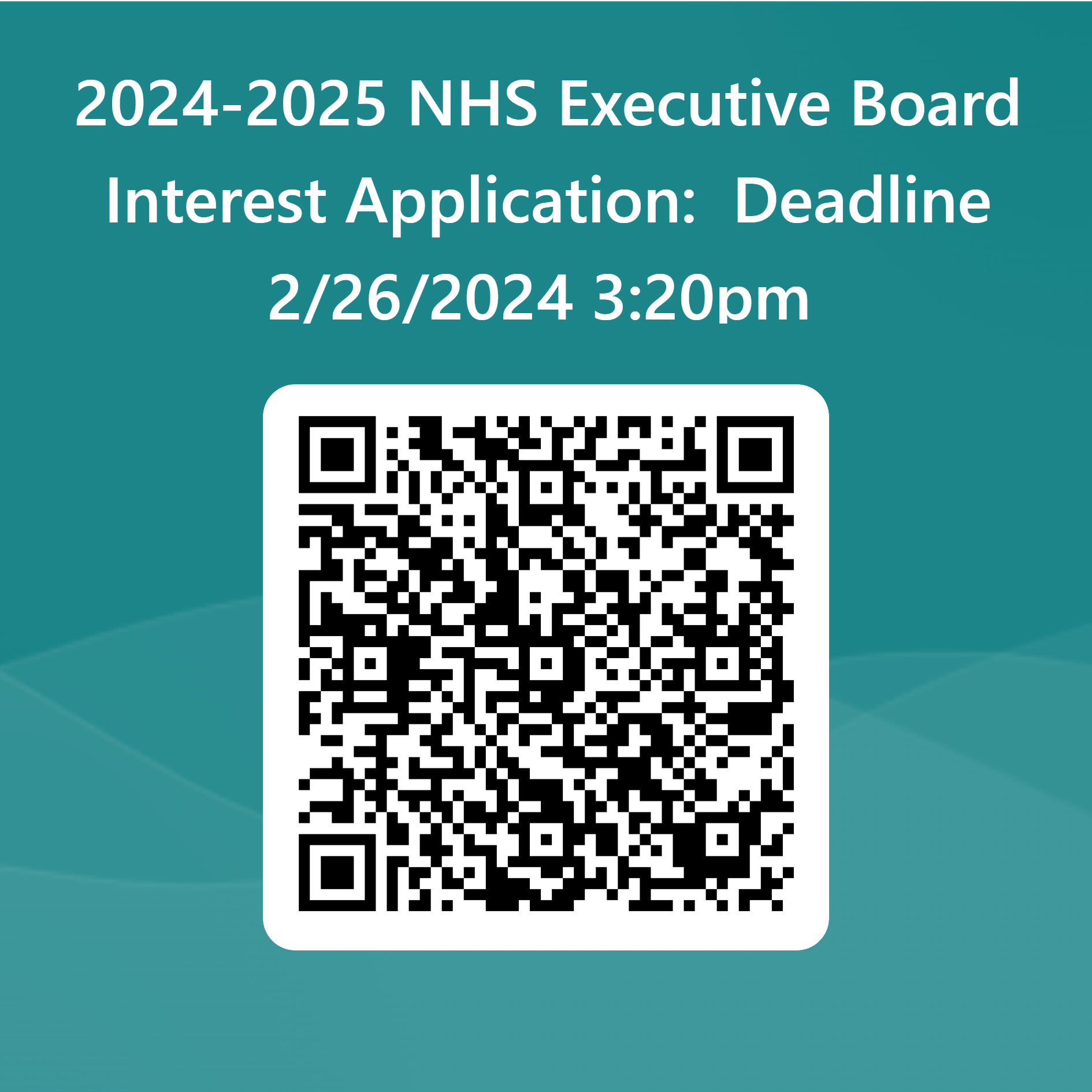 Treasurer- Create and manage the club budget.  Sign off on all purchases and make deposits.  Count cash from events like food fair and other sales opportunities. Some public speaking opportunities.
Historian- Attend all or most club events and take pictures to document.  A seat at the table for executive meetings.  Some public speaking opportunities.
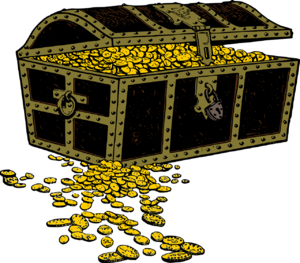 Treasurers Report
Current Balance $2,677.01
as of 2/14/2024

Reminder NHS is still accepting  yearly donations, see point tracker for details. 

Suggested/voluntary donations are $20/year
Upcoming meeting dates:
April 4th
May 9th

Spring Festival 
Tuesday, April 9th

    Community Service and Point Tracker due 
April 26th

Senior Honors Night (NHS/CSF)
May 14th
Upcoming Dates